Утро радостных встреч. «Армейская зарядка с папой» (группа «Кораблик»)
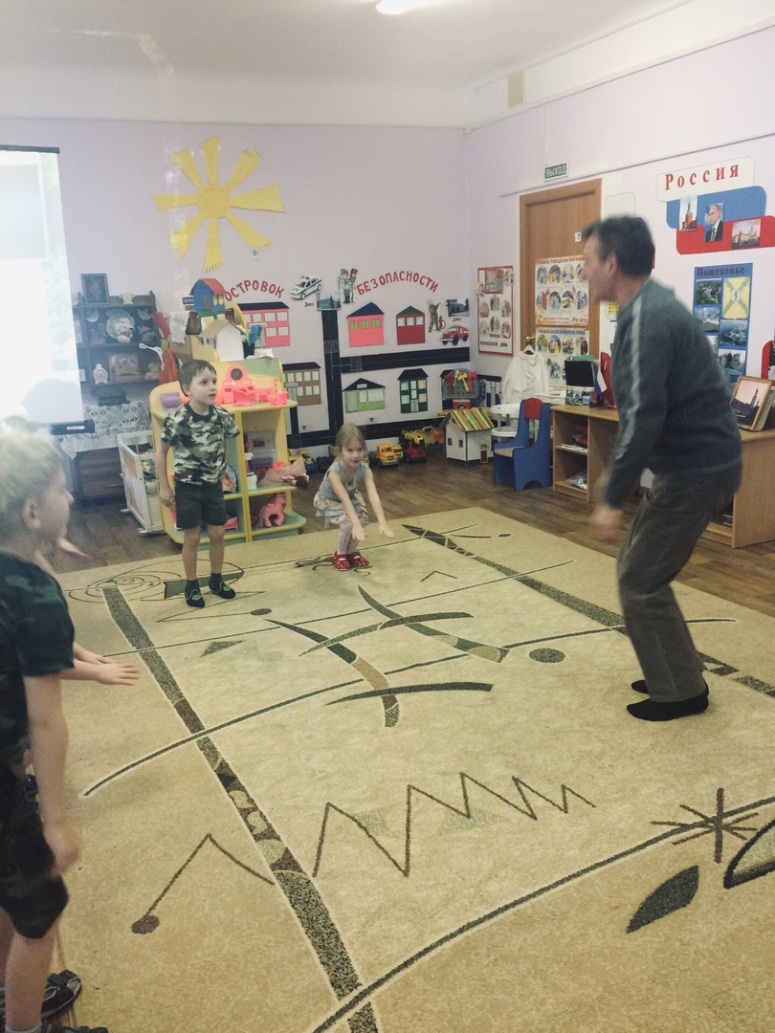 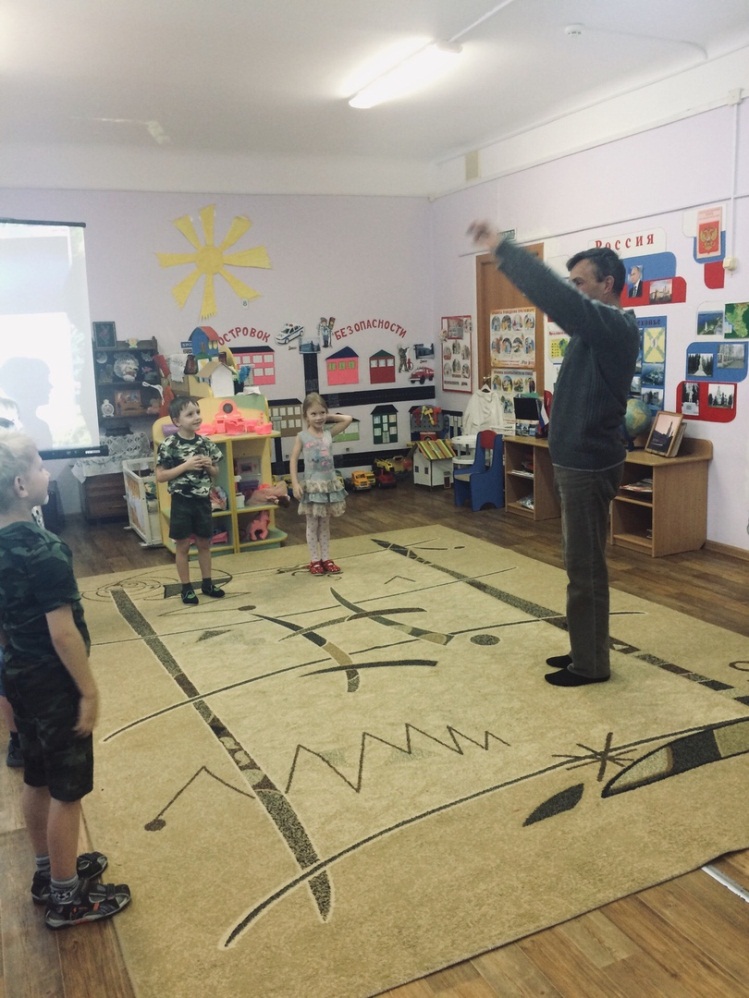 Образовательная деятельность с детьми «День русского солдата- граница свята!» (группа «Кораблик»)
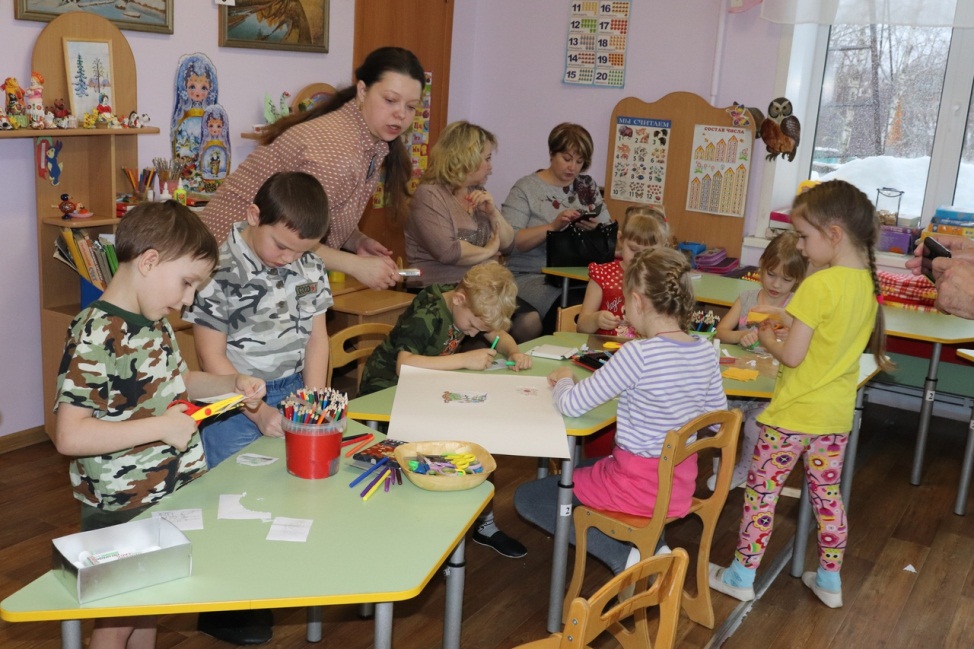 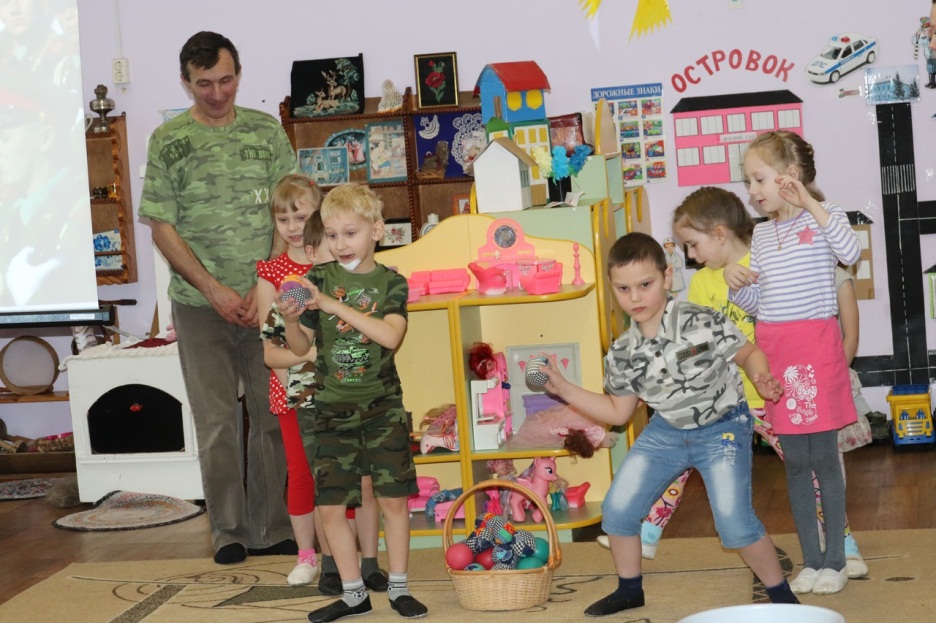 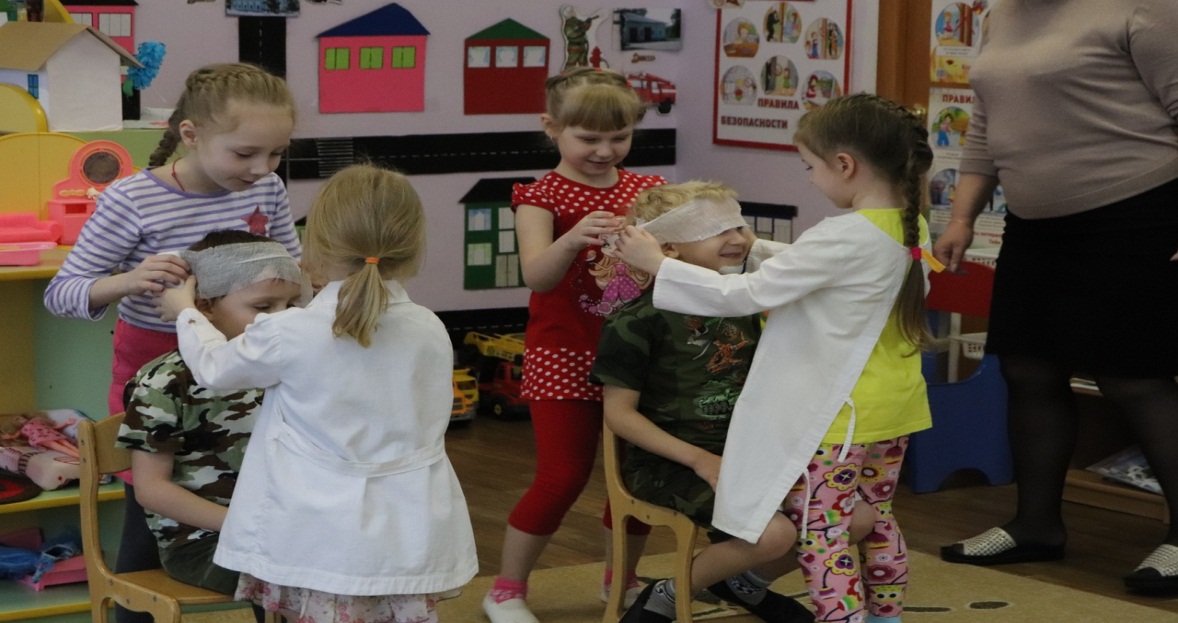 Дидактический концерт «Песня в бою помогает!» (группа «Кораблик»)
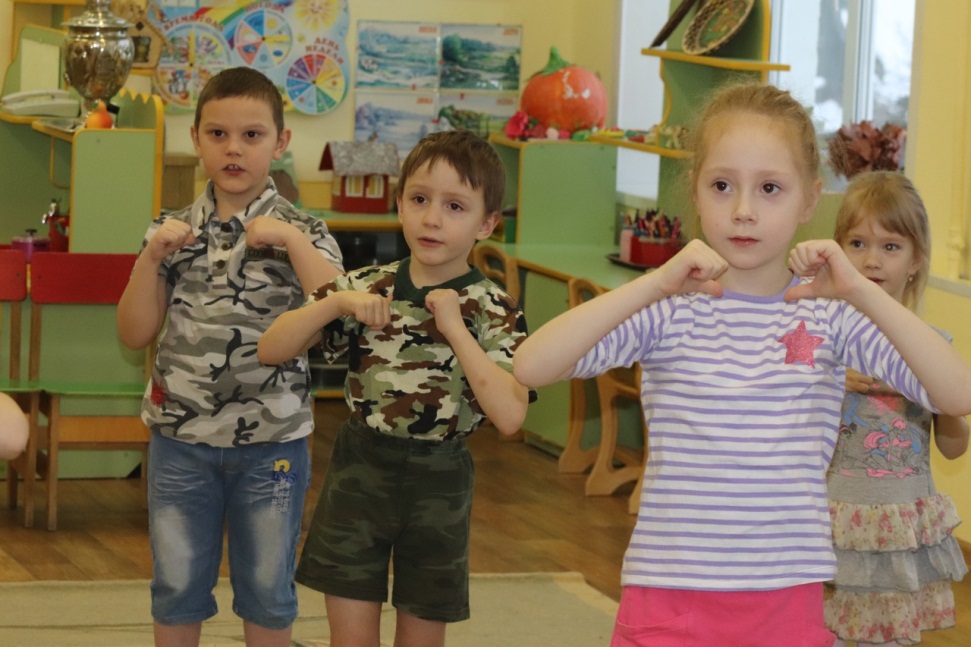 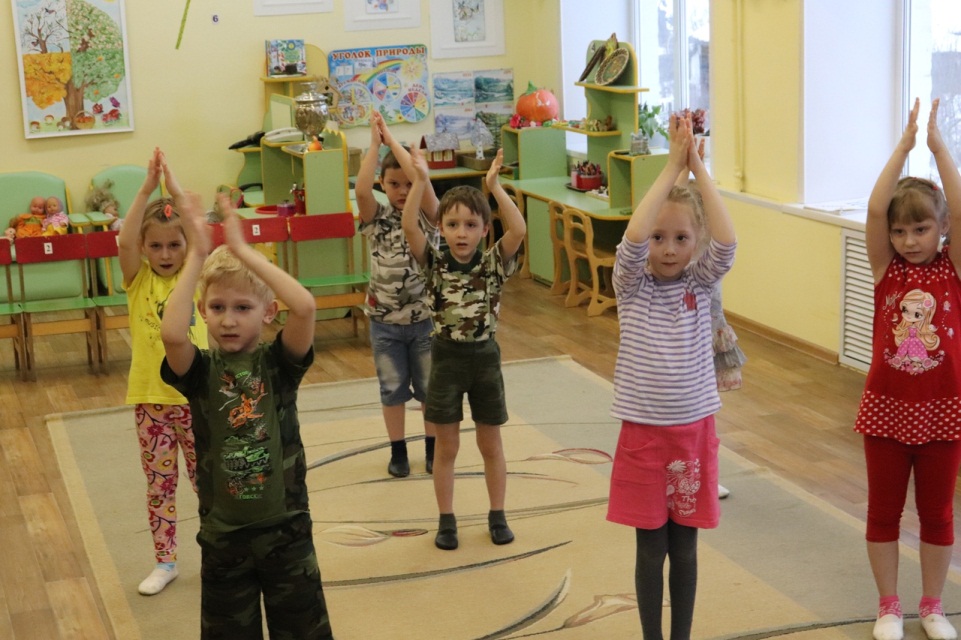 Краткосрочный образовательный проект «Один день из жизни танкиста» (группа «Солнышко»)
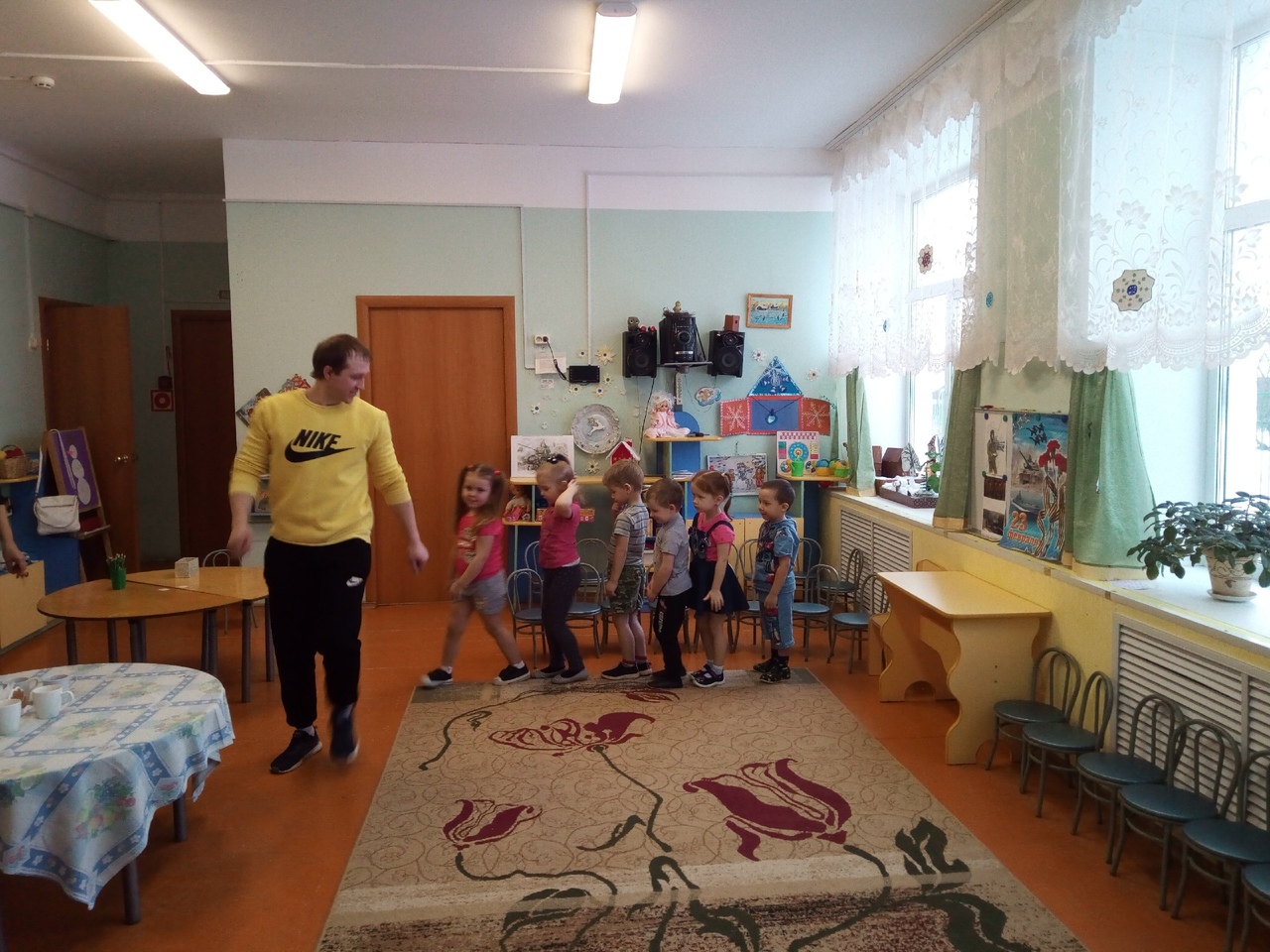 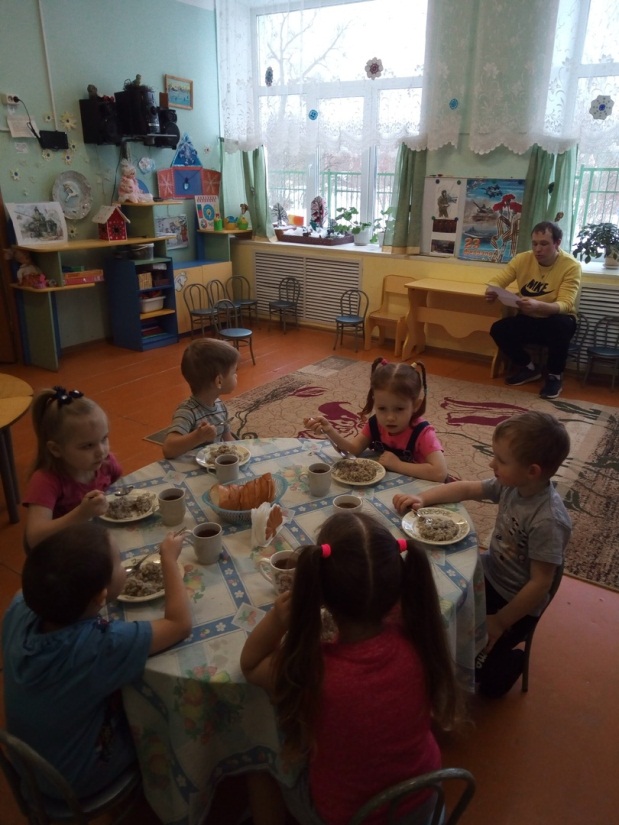 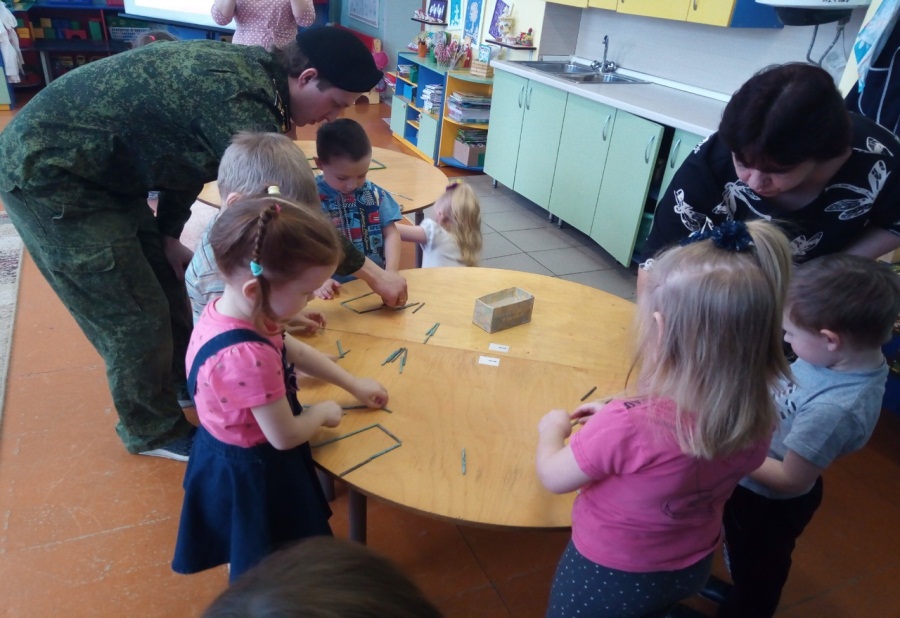 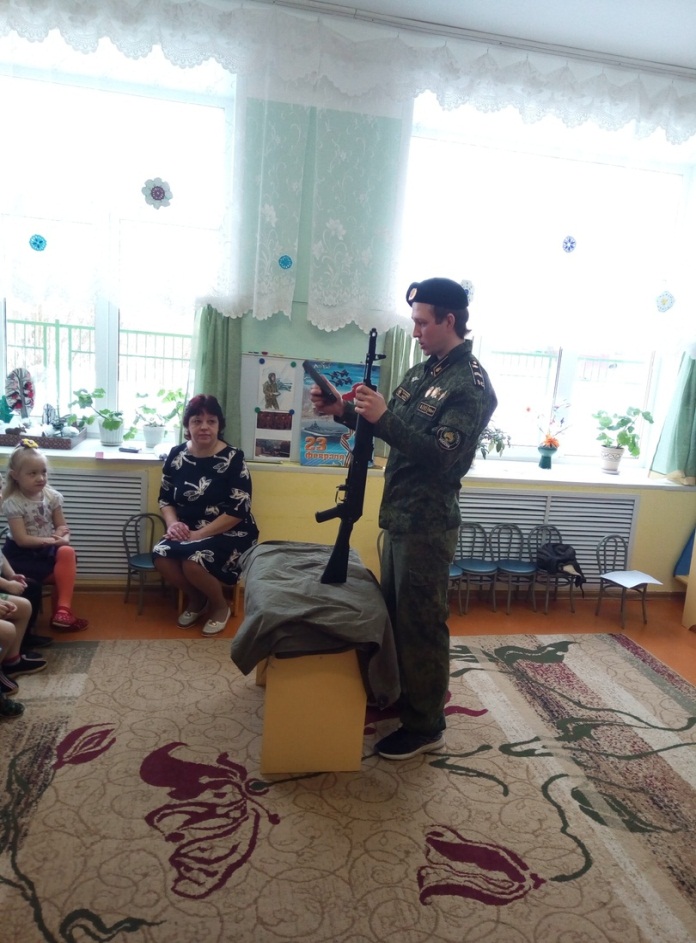 Образовательный терренкур на участке детского сада «Не теряй отвагу, назад ни шагу!» (группа «Кораблик»)
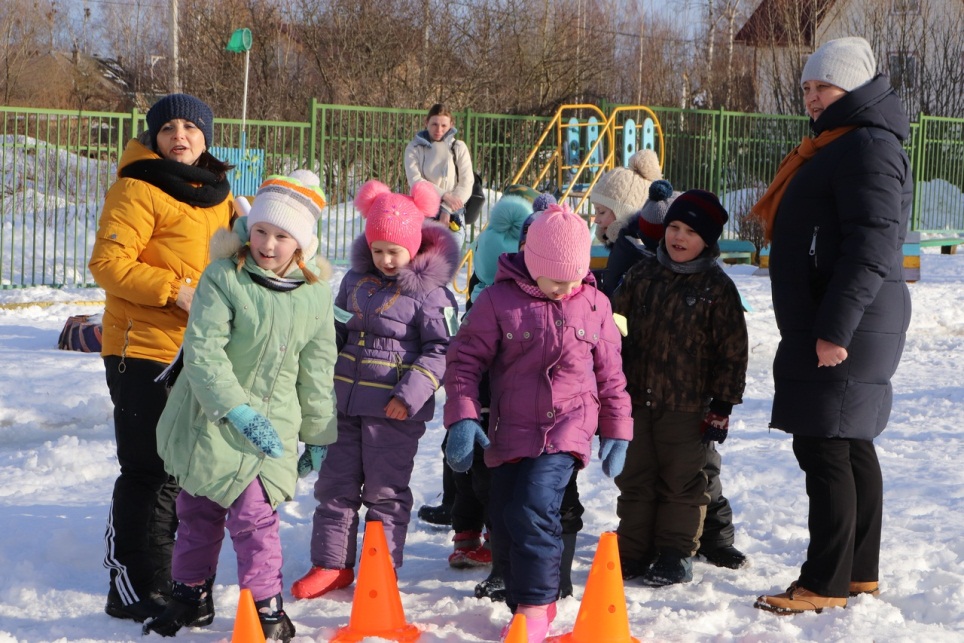 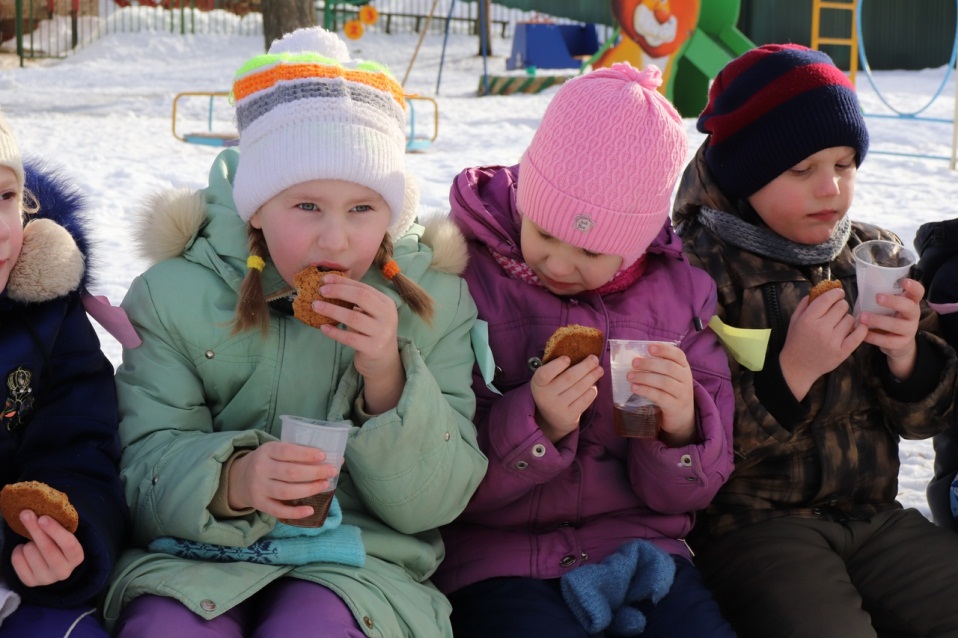 Образовательный квест «Кто Родине верен- тот в бою примерен» (группа «Колосок»)
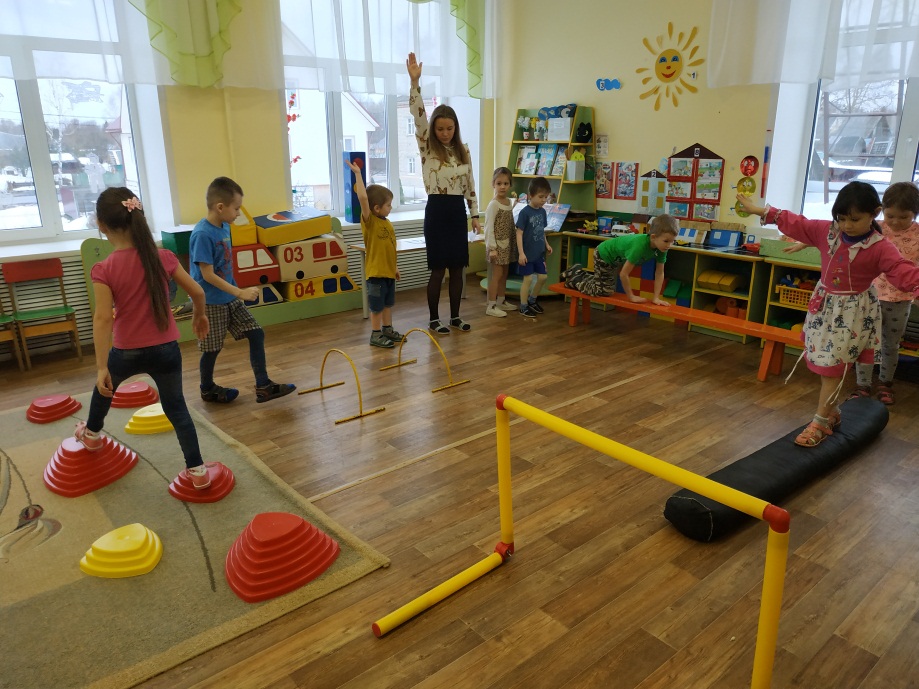 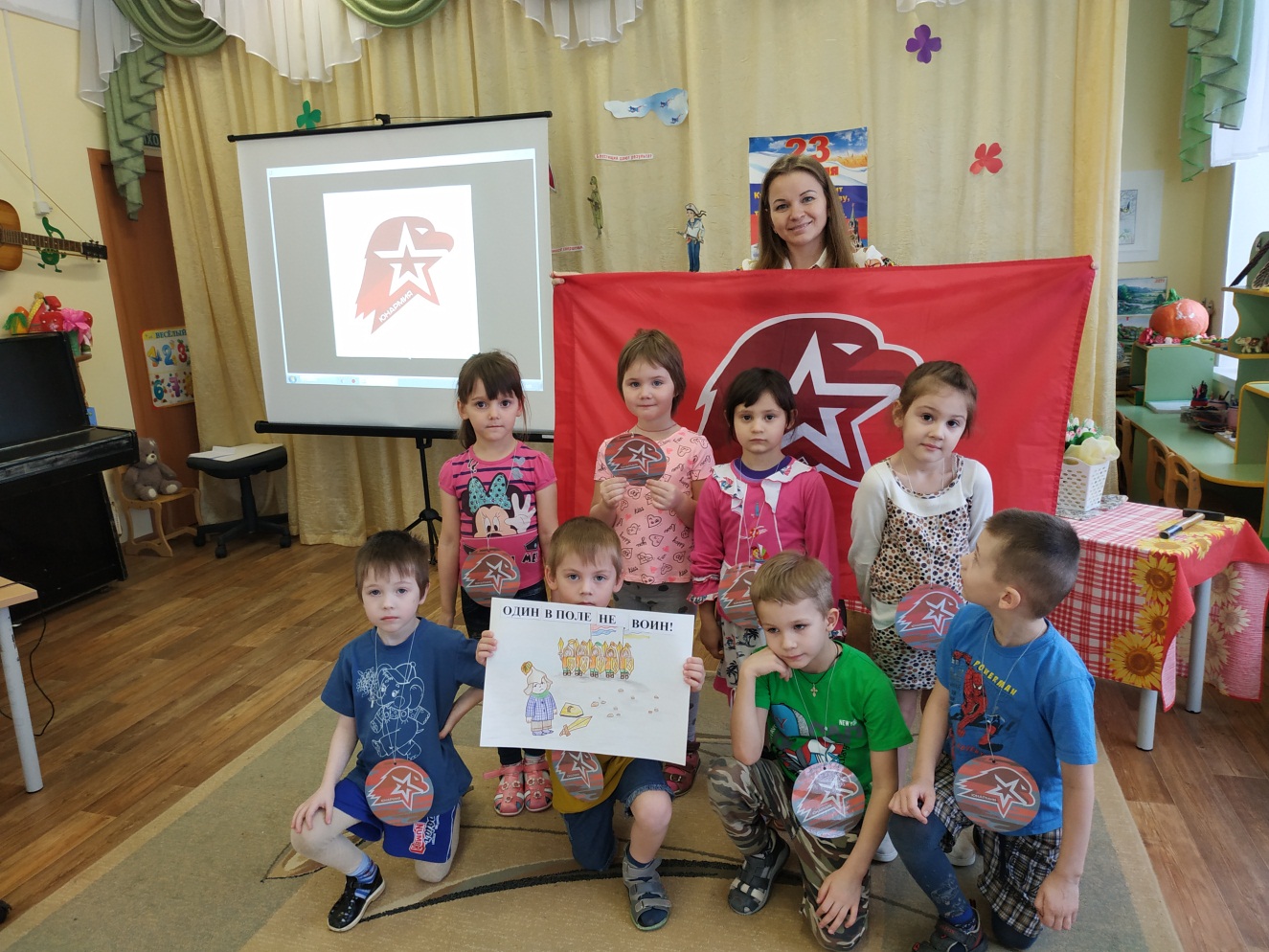 Старшие младшим «Мы зарядке скажем- Да!» (педагогическая технология «Дети- волонтёры») (группа «Колосок»)
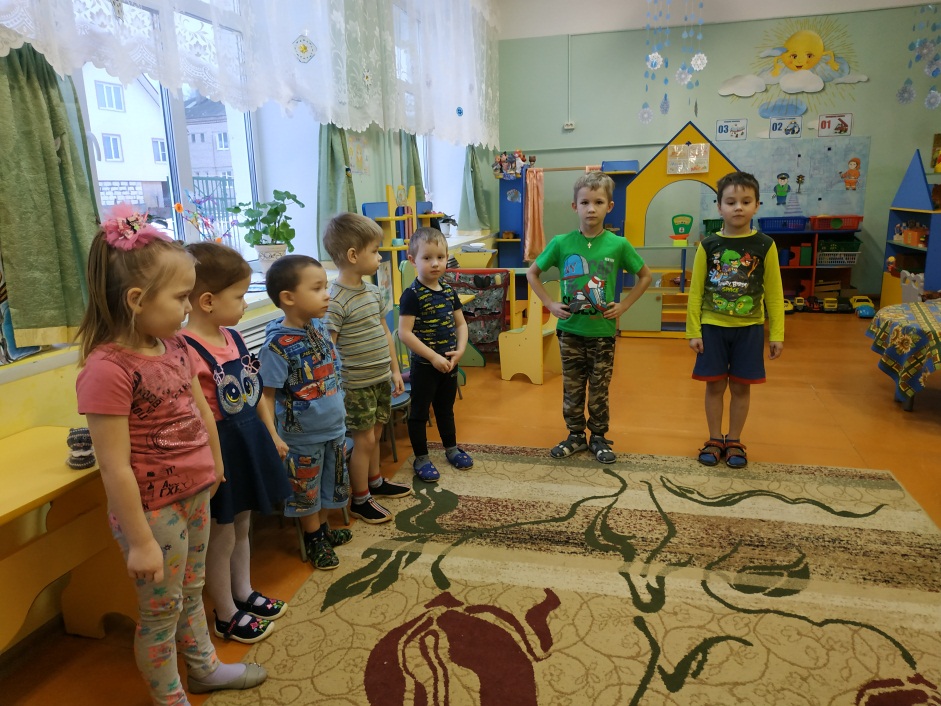 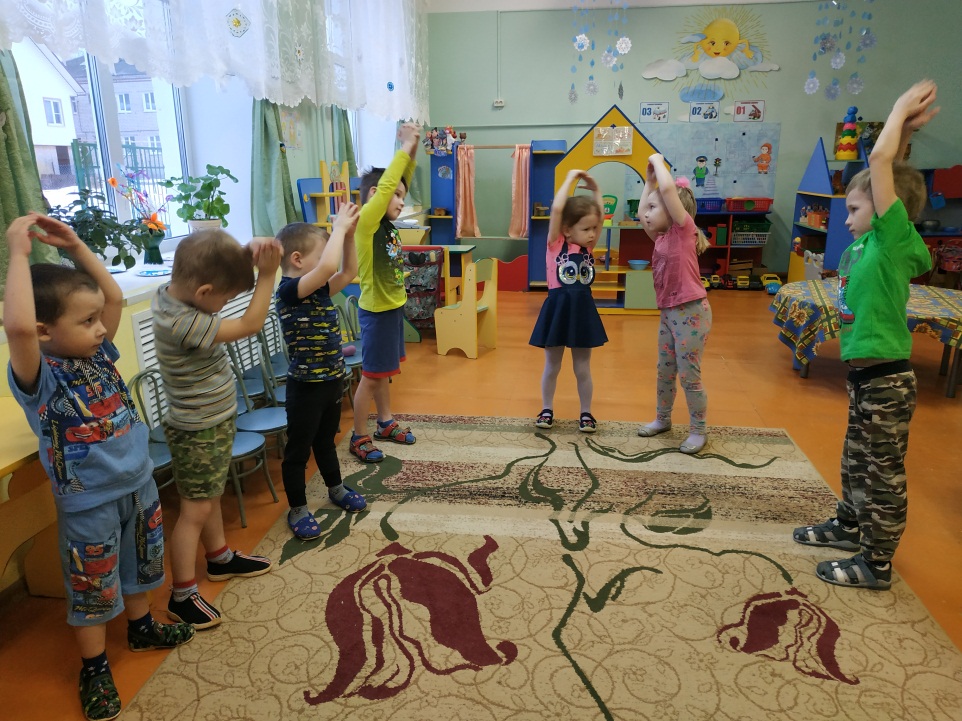 Рефлексивный круг. (педагогическая технология «Ежедневный рефлексивный круг») (группа «Колосок»)
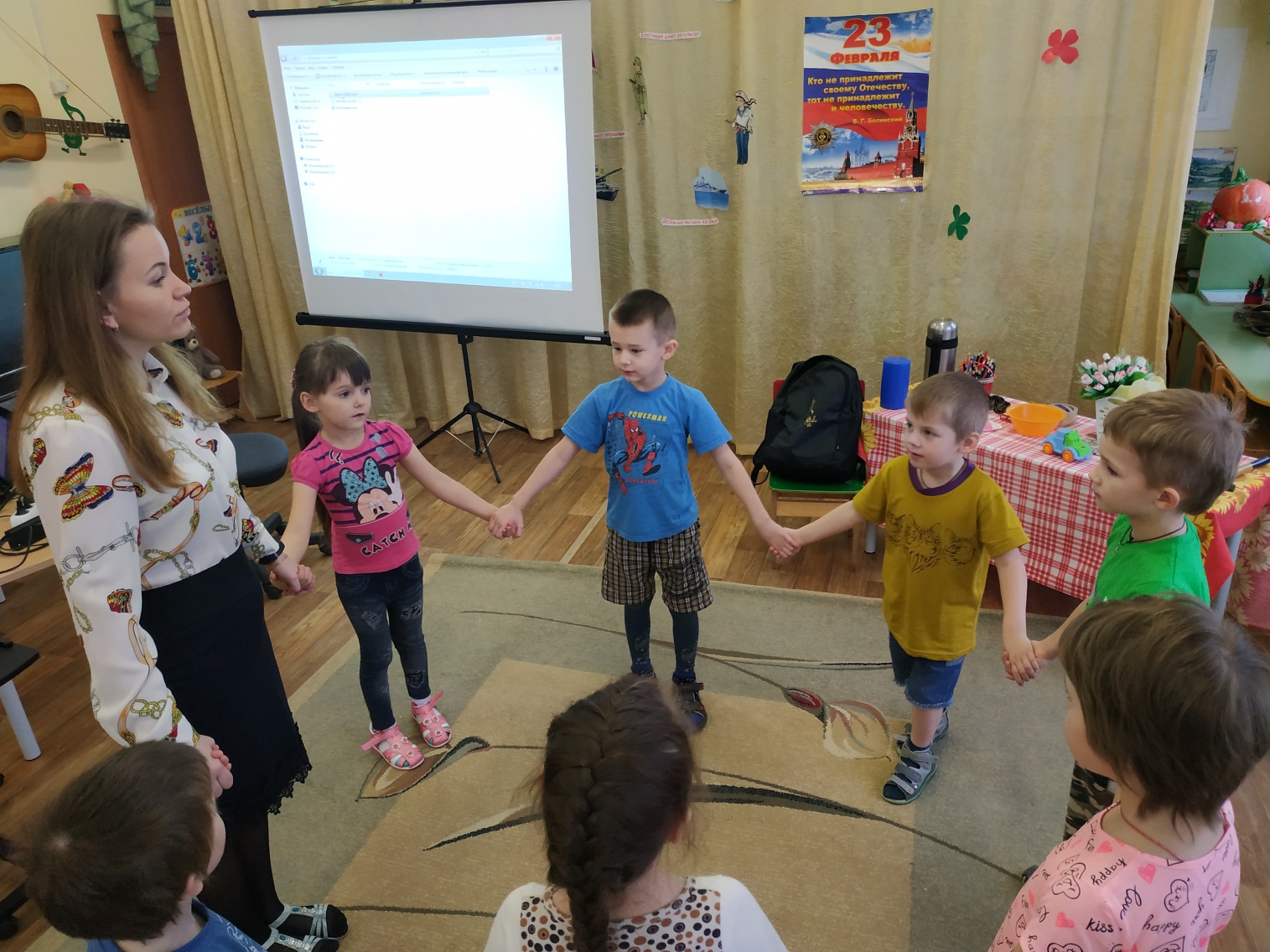 Образовательная деятельность с детьми «Есть такая профессия- Родину защищать!» (группа «Колосок»)
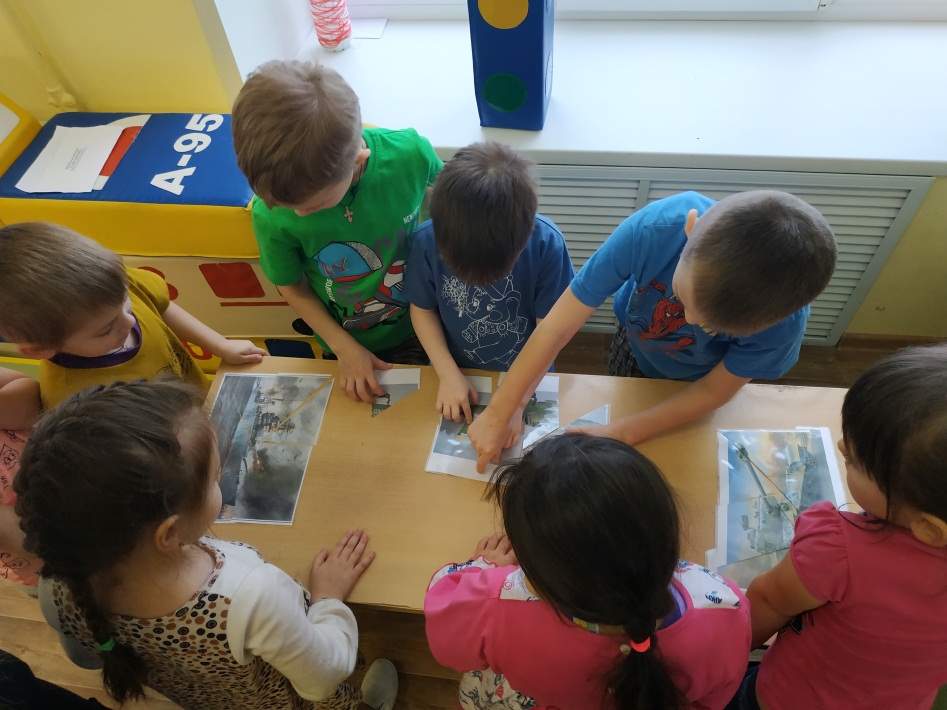 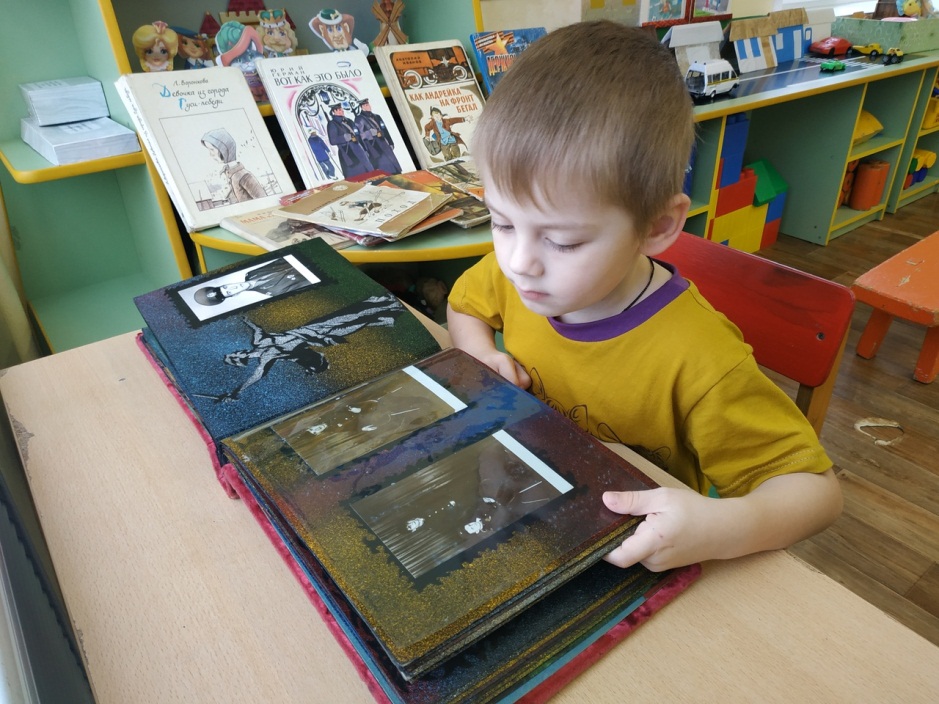 Образовательная экскурсия«Хвала Солдату» (группа «Колосок»)
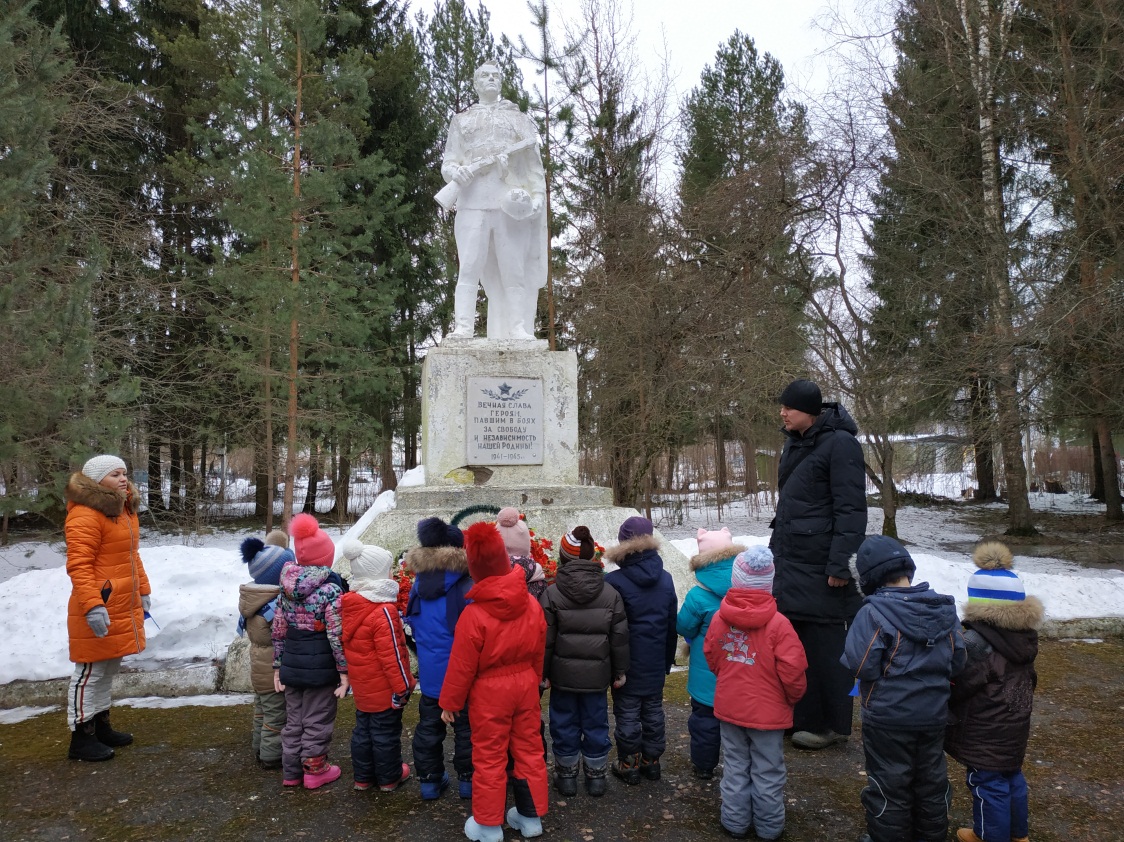 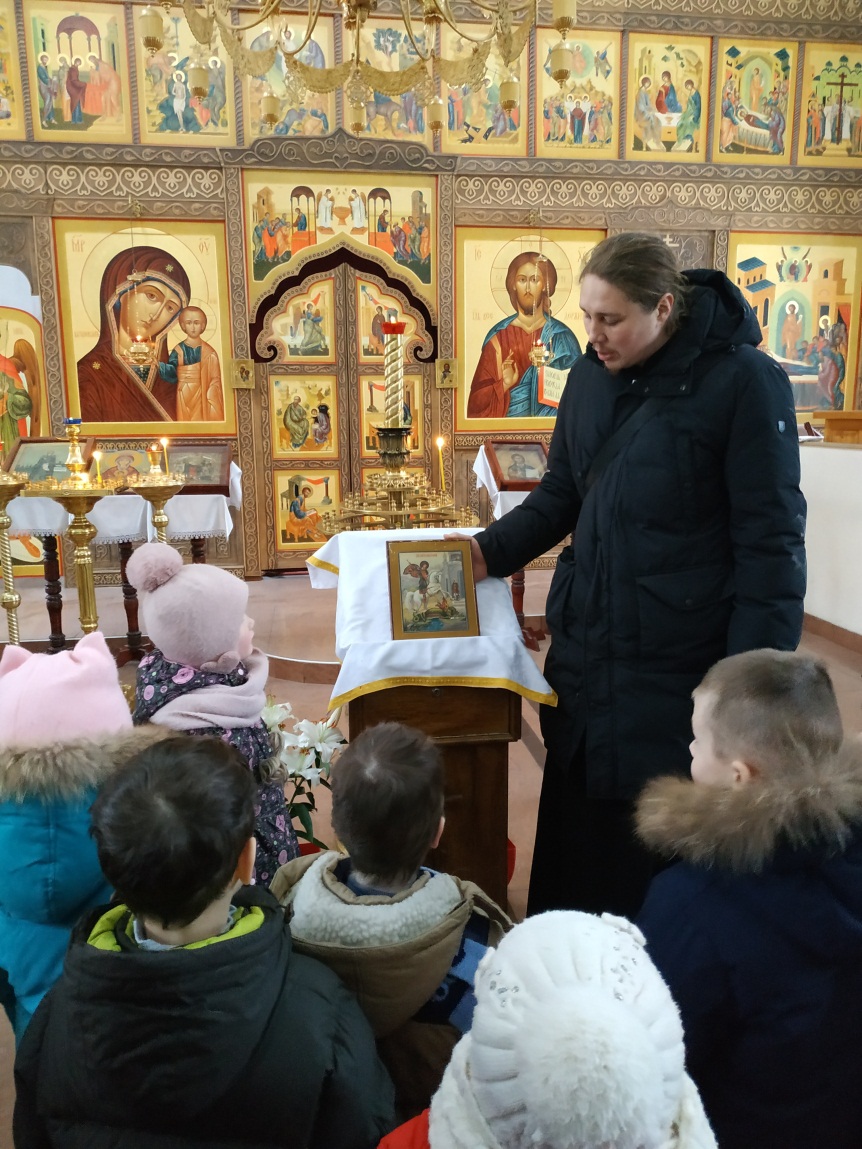 Шашечный турнир «Смекалка и мудрость помогут в бою» (группа «Кораблик»)
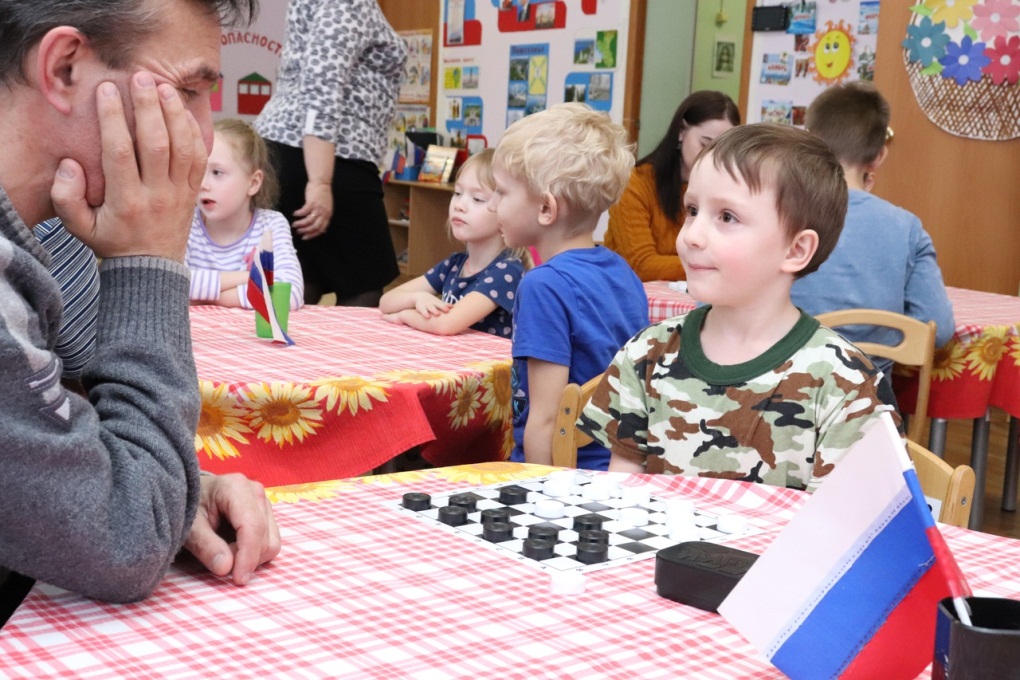 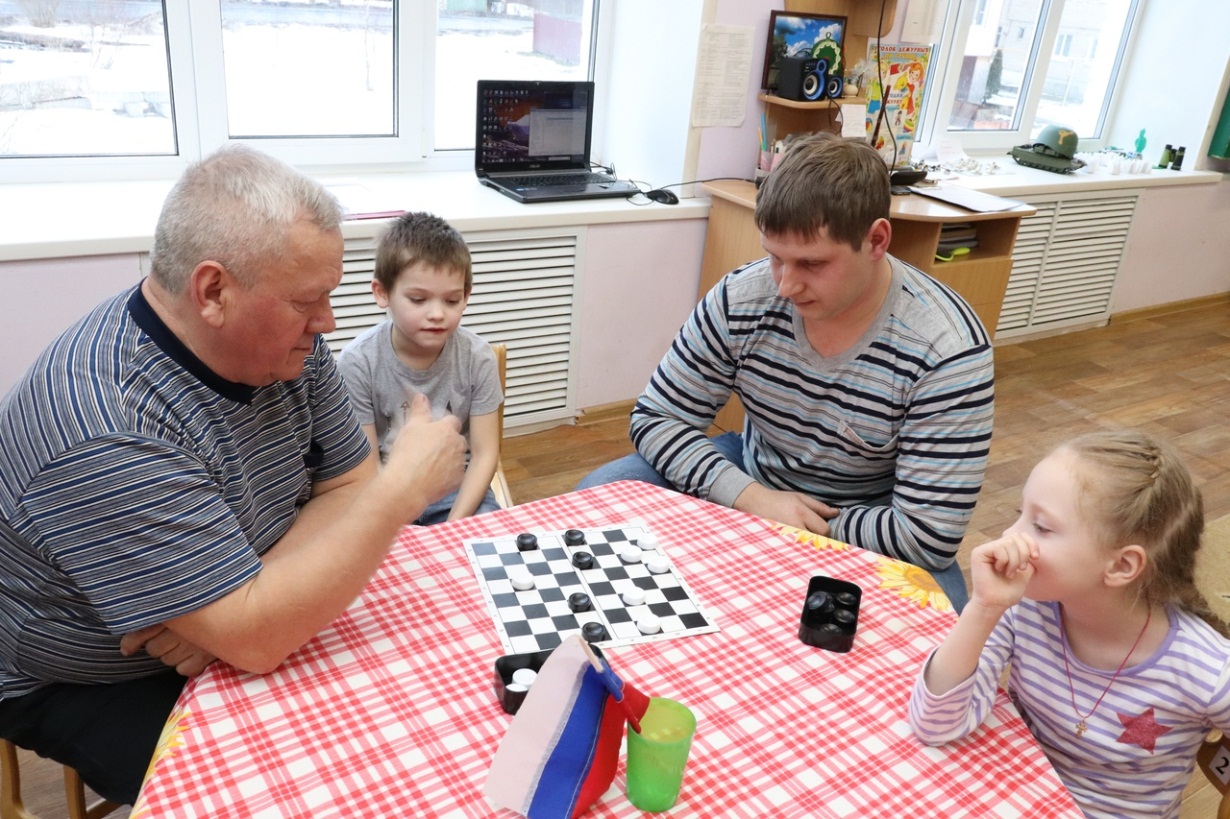 Режимный момент «В этой каше - сила наша!» (группа «Кораблик»)
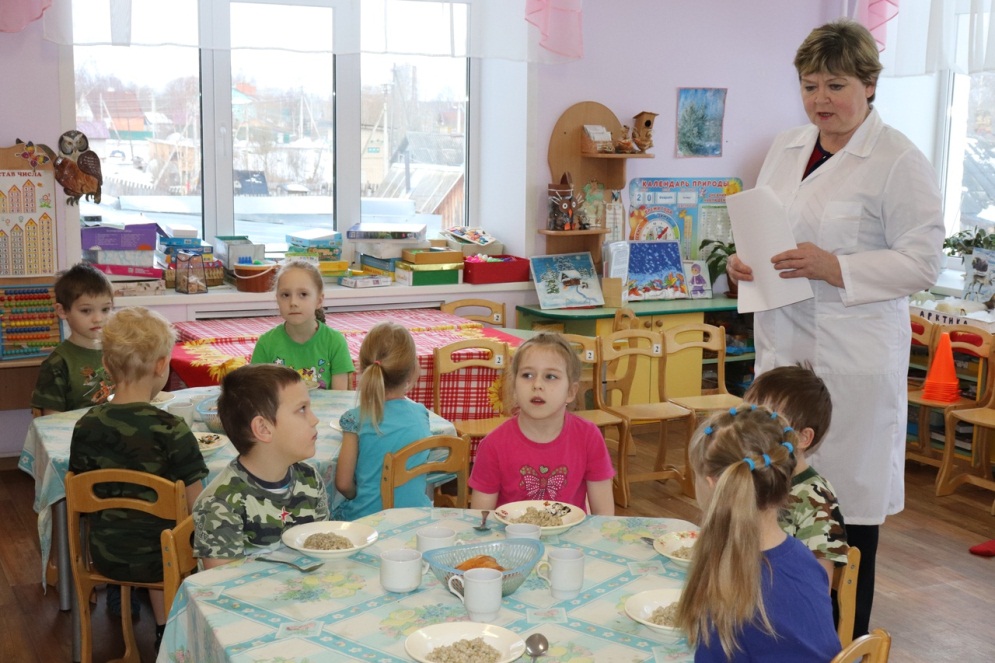 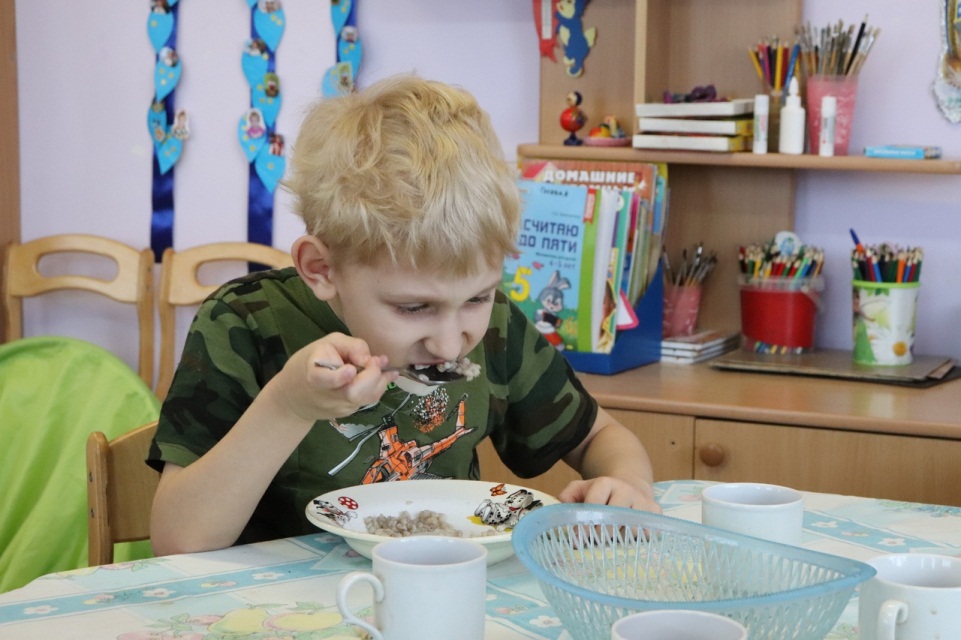 Армейская зарядка «Закон бойца- стойкость до конца»(Ситуация успеха для ребенка «Создай себя сам») (группа «Кораблик»)
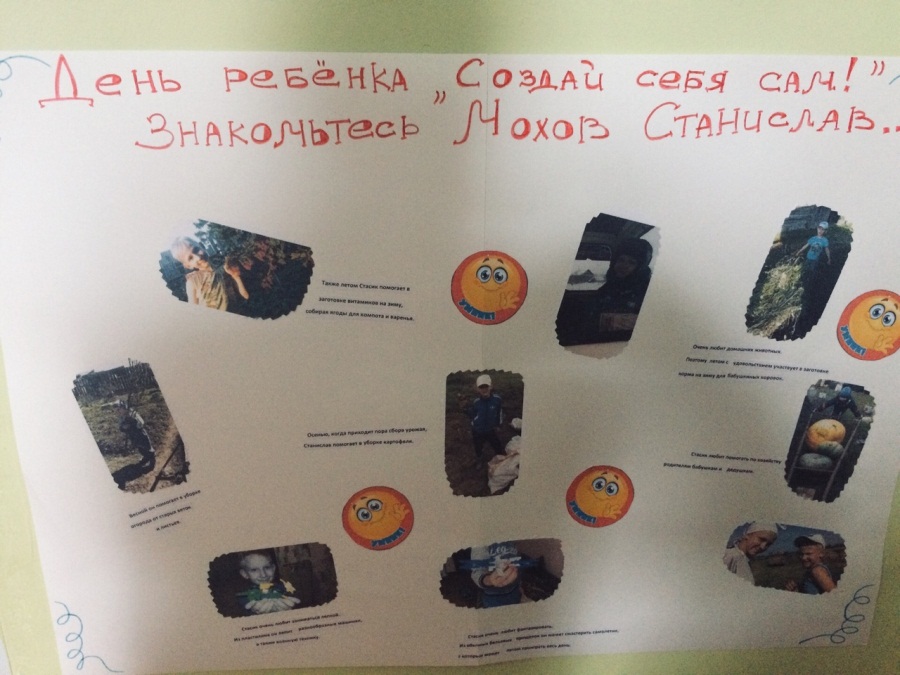 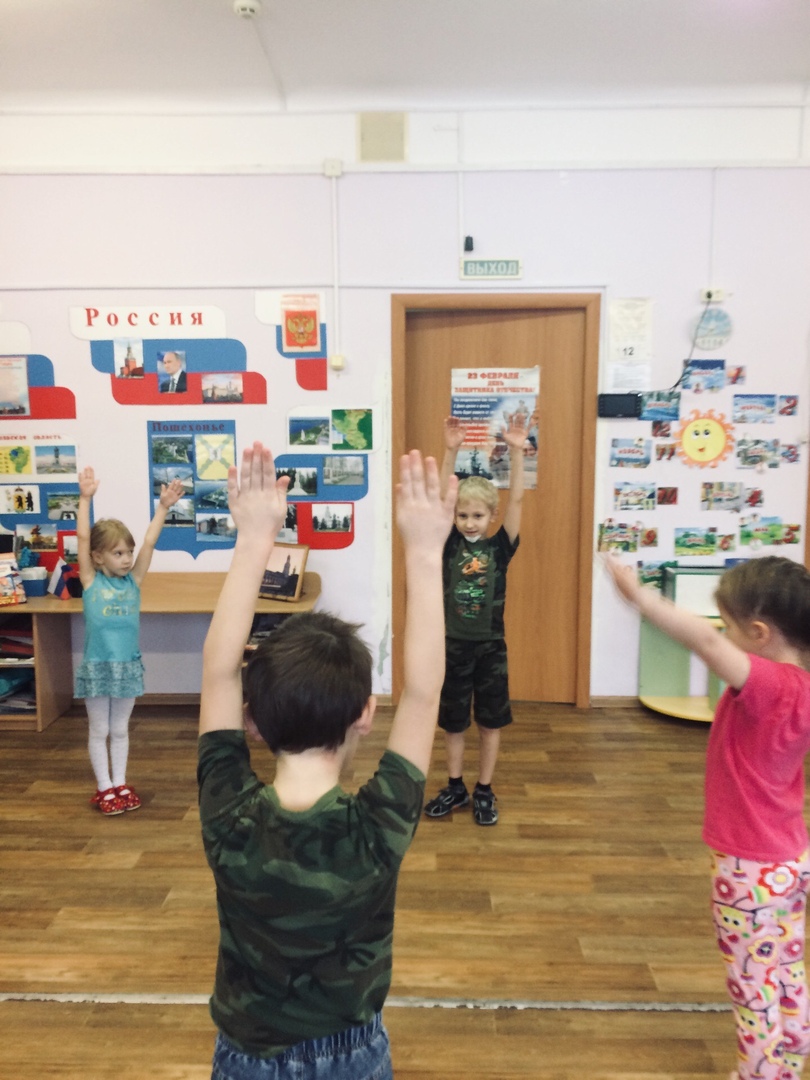 Образовательный квест «Секретный пакет» (группа «Кораблик»)
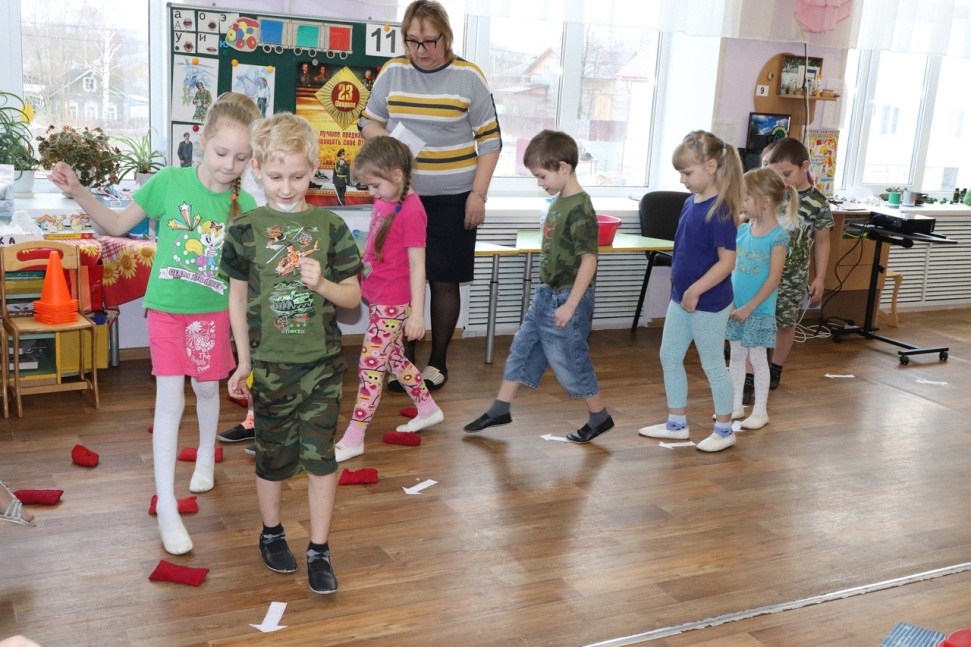 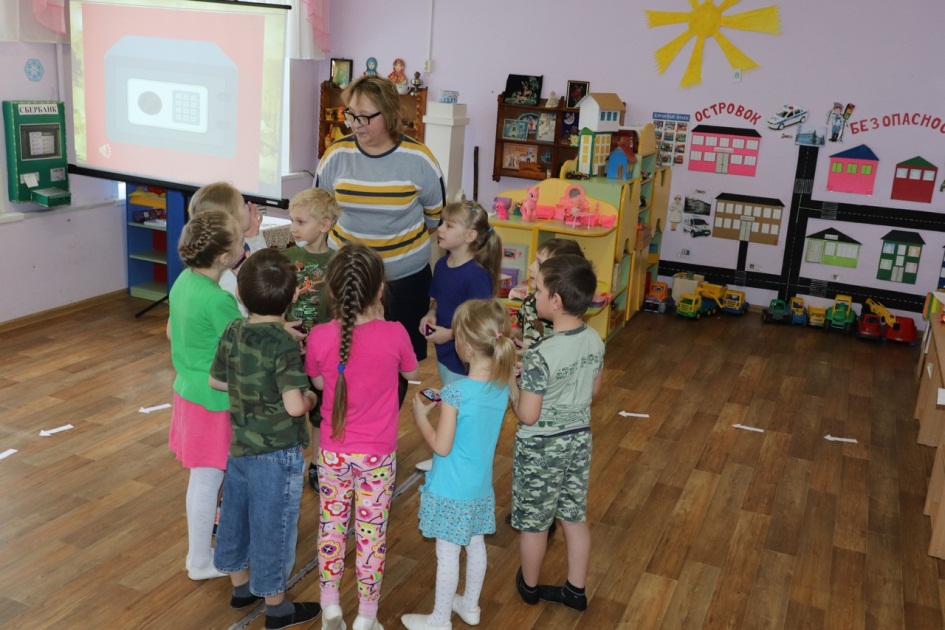 Организация прогулки. Военно - спортивная игра «Армейские учения»(группа «Колосок»)
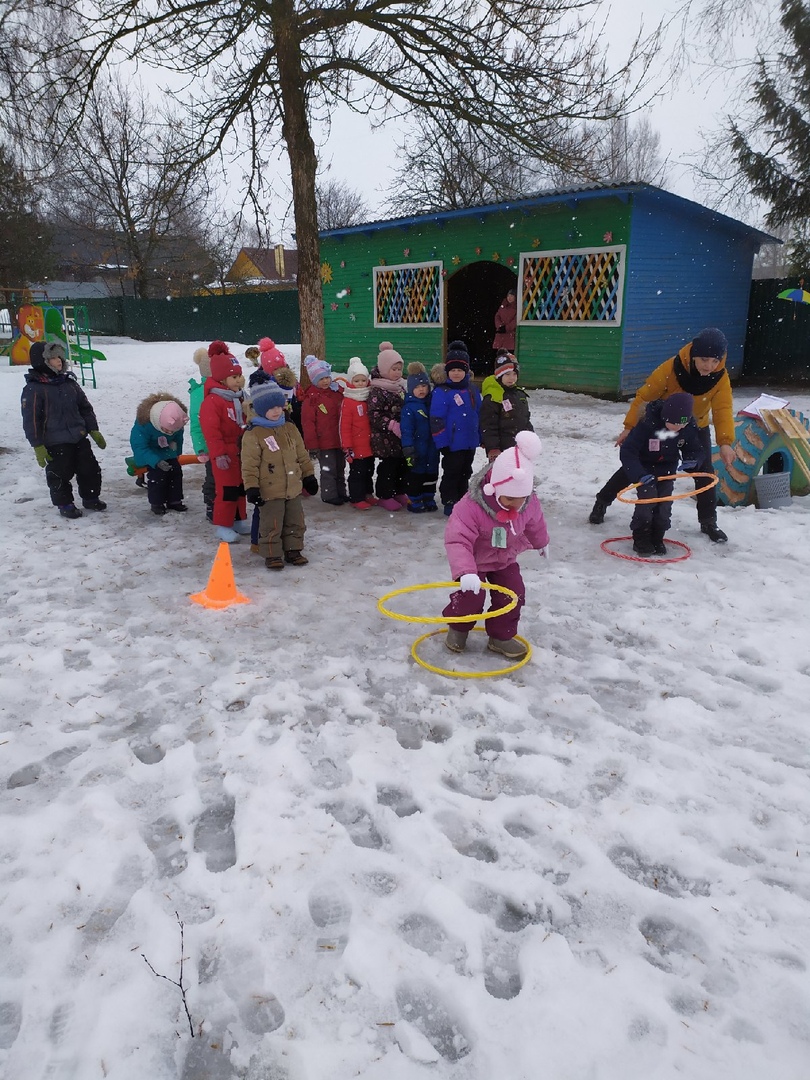 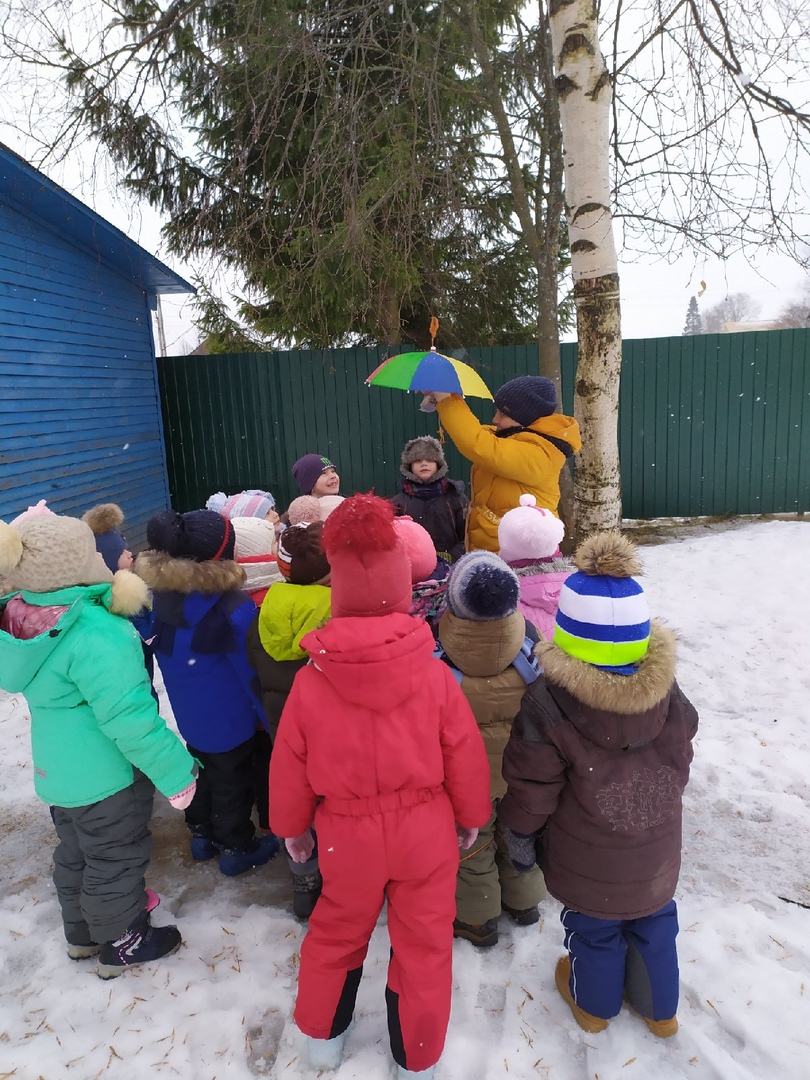 Час игры «Ура! Ура! Ура! Соревноваться с папами нам пришла пора!»(группа «Кораблик»)
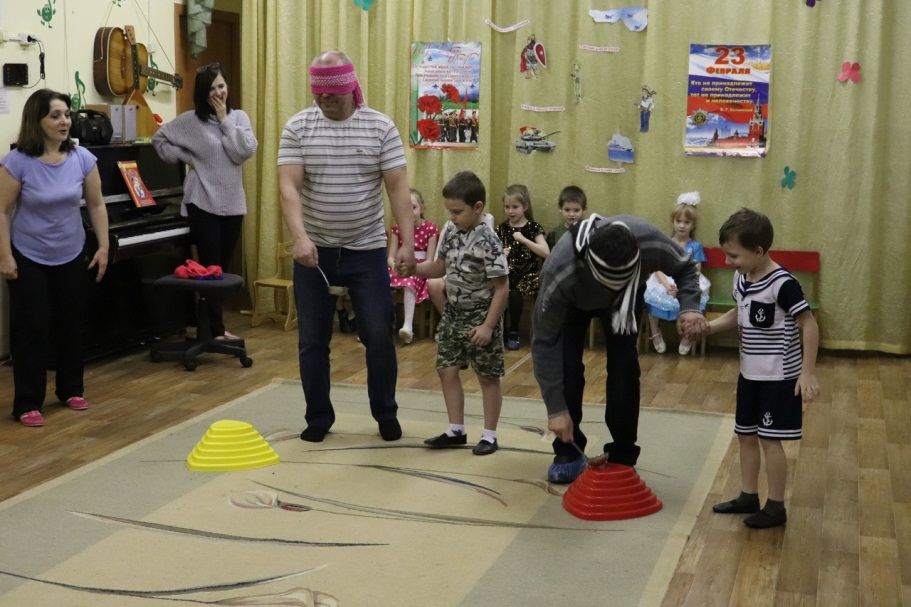 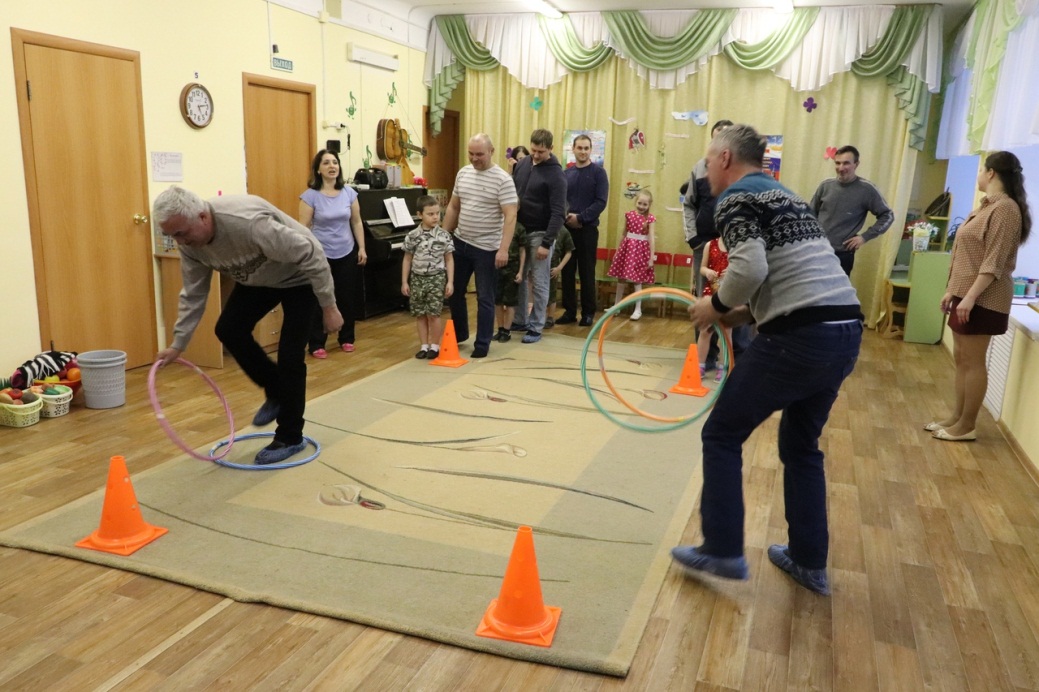 Образовательная деятельность с детской библиотекой Флешмоб «И память о войне нам книга оживит!» (Читаем вместе с папой произведения о ВОВ) (группа «Колосок»)
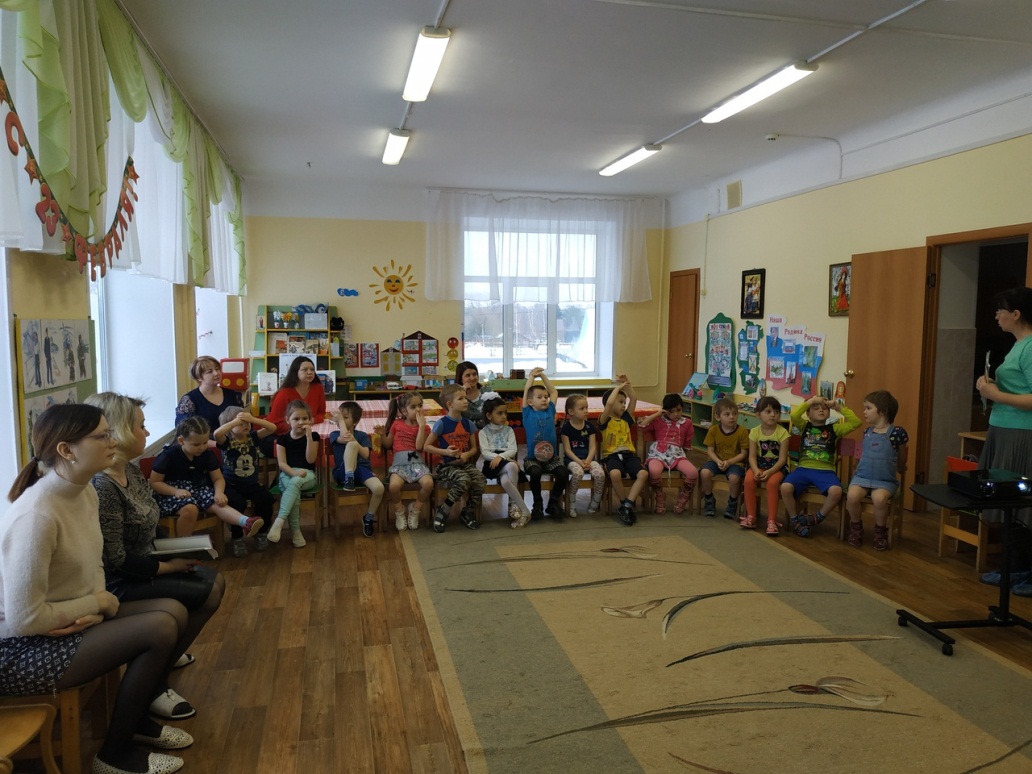 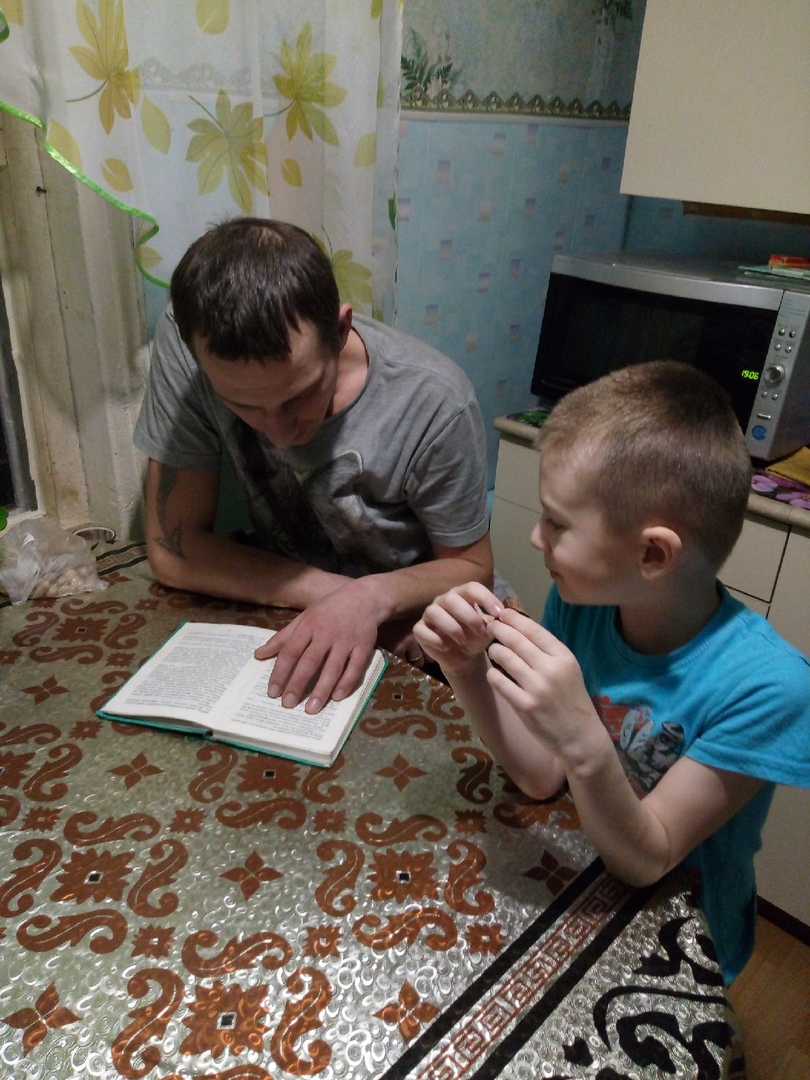 Познавательно – оздоровительный досуг с папами:«Готовлюсь Родине служить!» (группа «Колосок»)
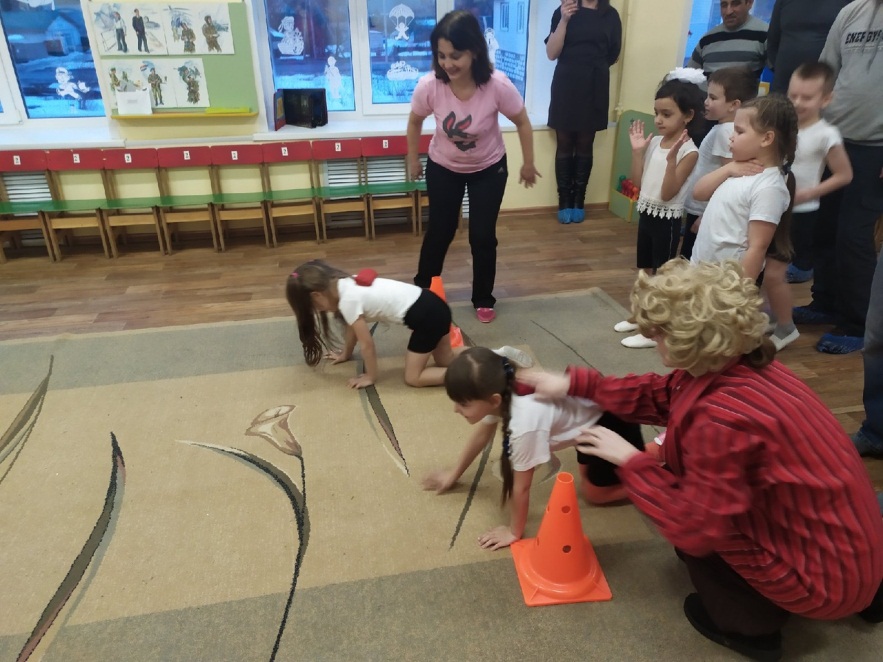 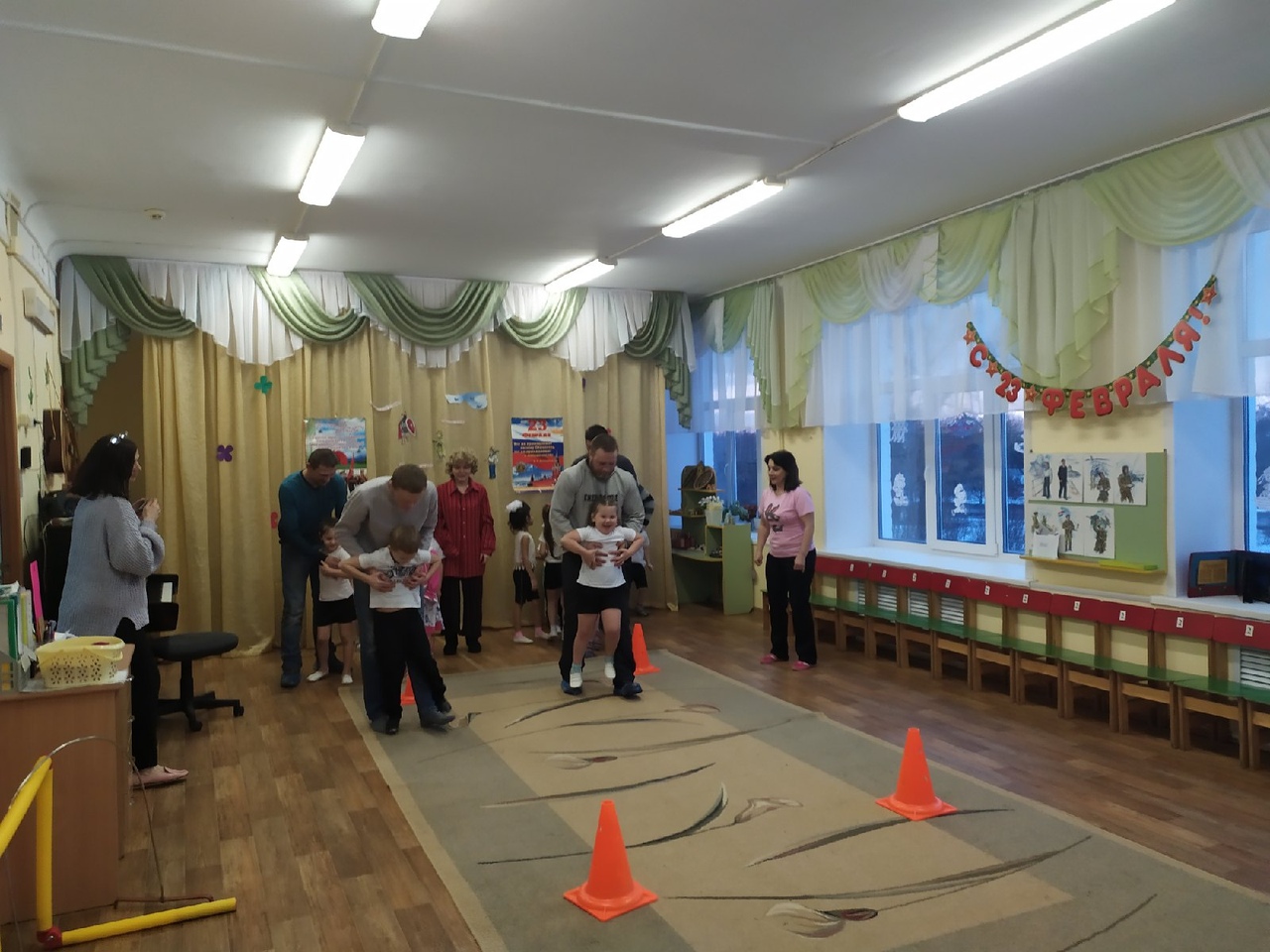 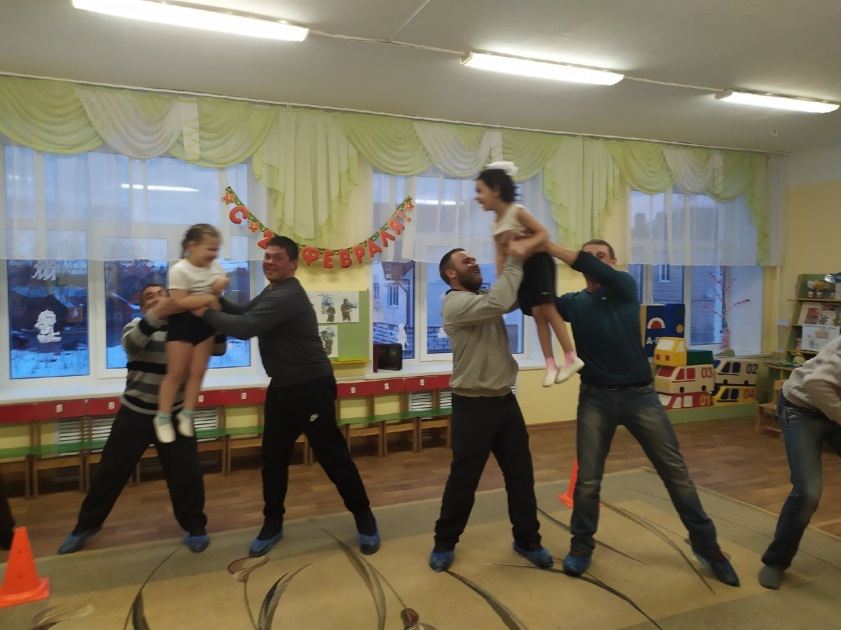 Воркшоп для педагогов «Когда забывают войну, начинается новая, память…..» (Аристотель)
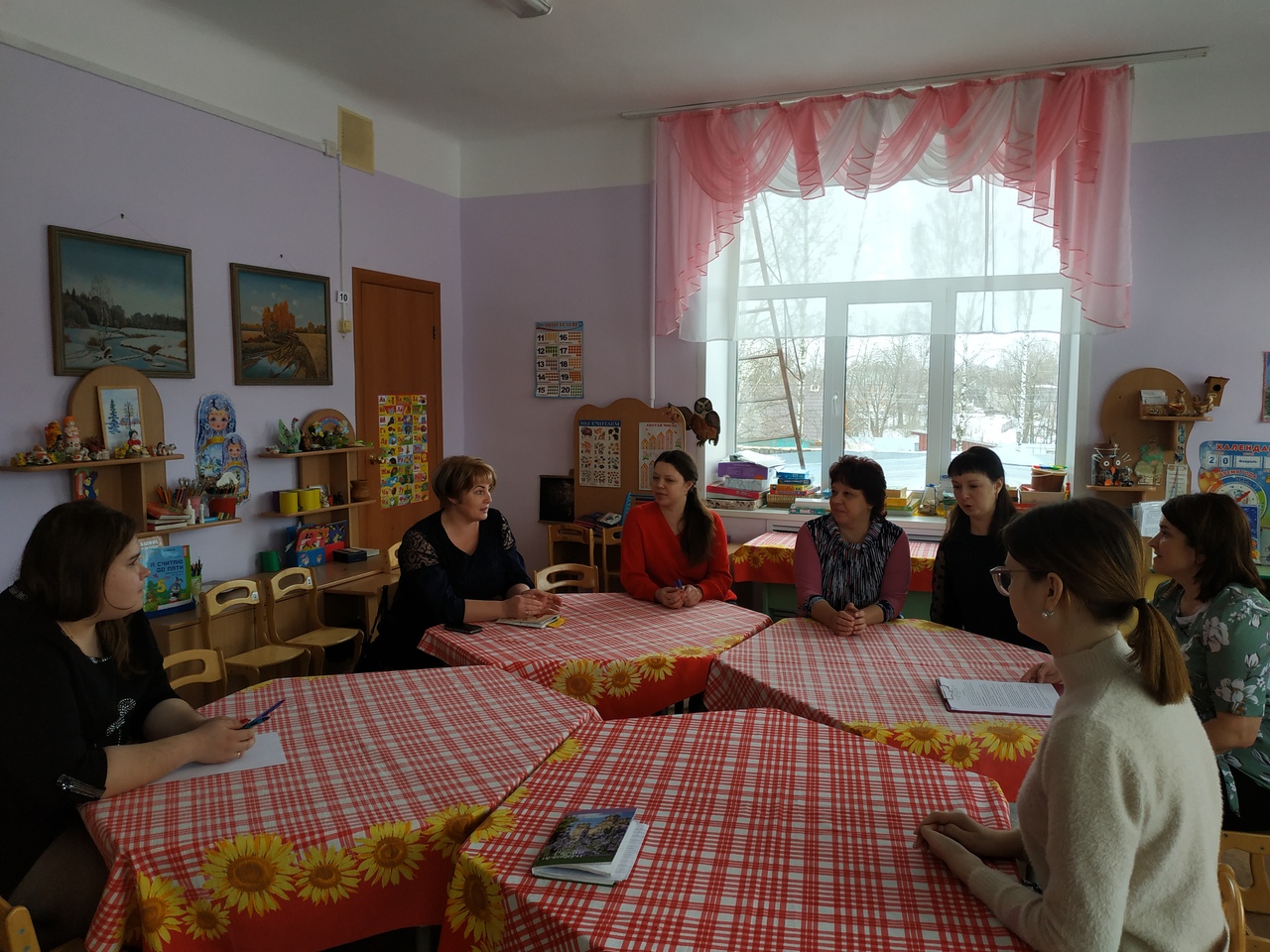